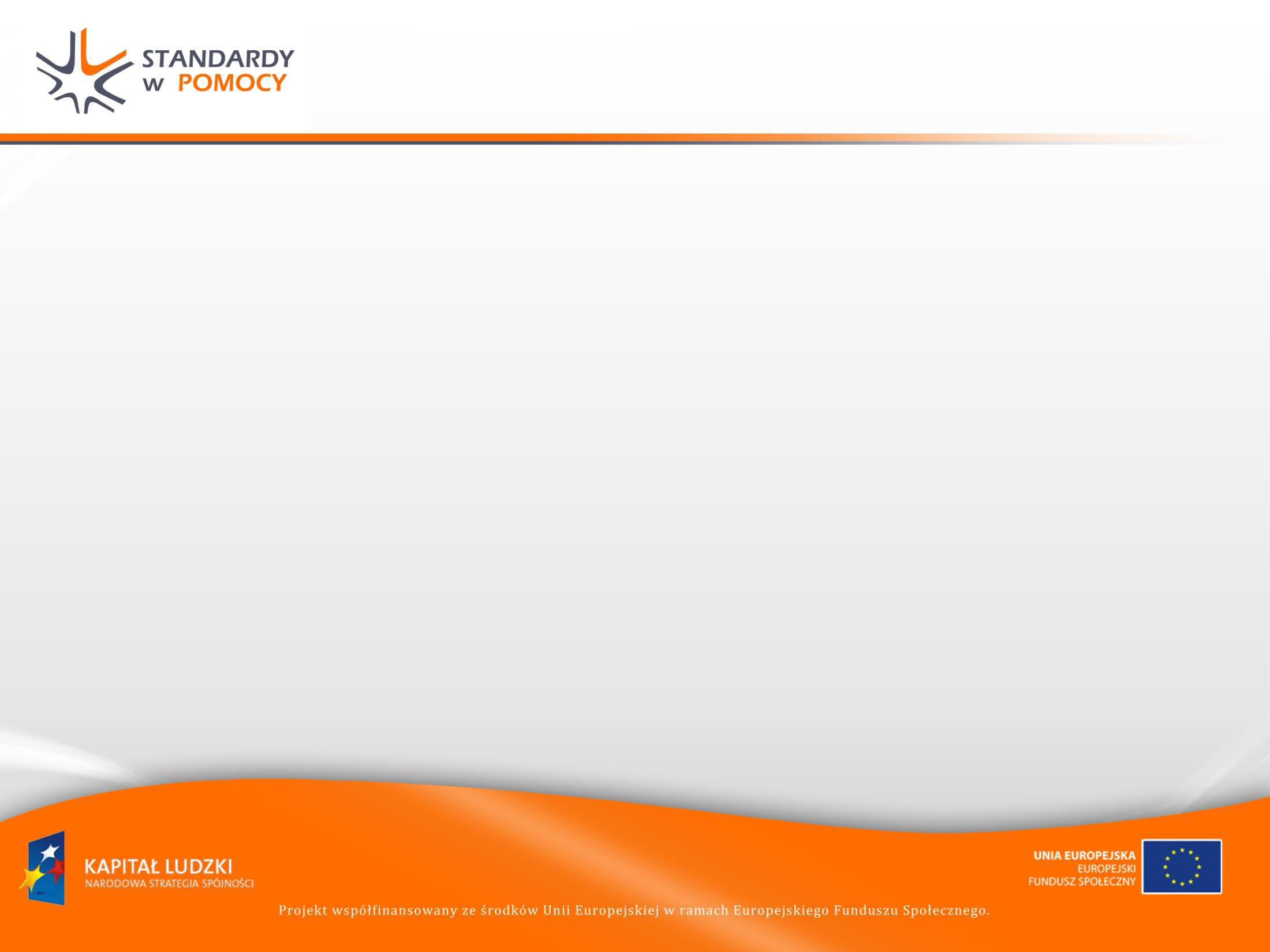 Modelu realizacji usług o określonym standardzie w powiecie – piecza zastępczazadanie 2 Działania w zakresie wdrażania standardów pracy socjalnej i funkcjonowania pomocy i integracji społecznej
Alicja Data
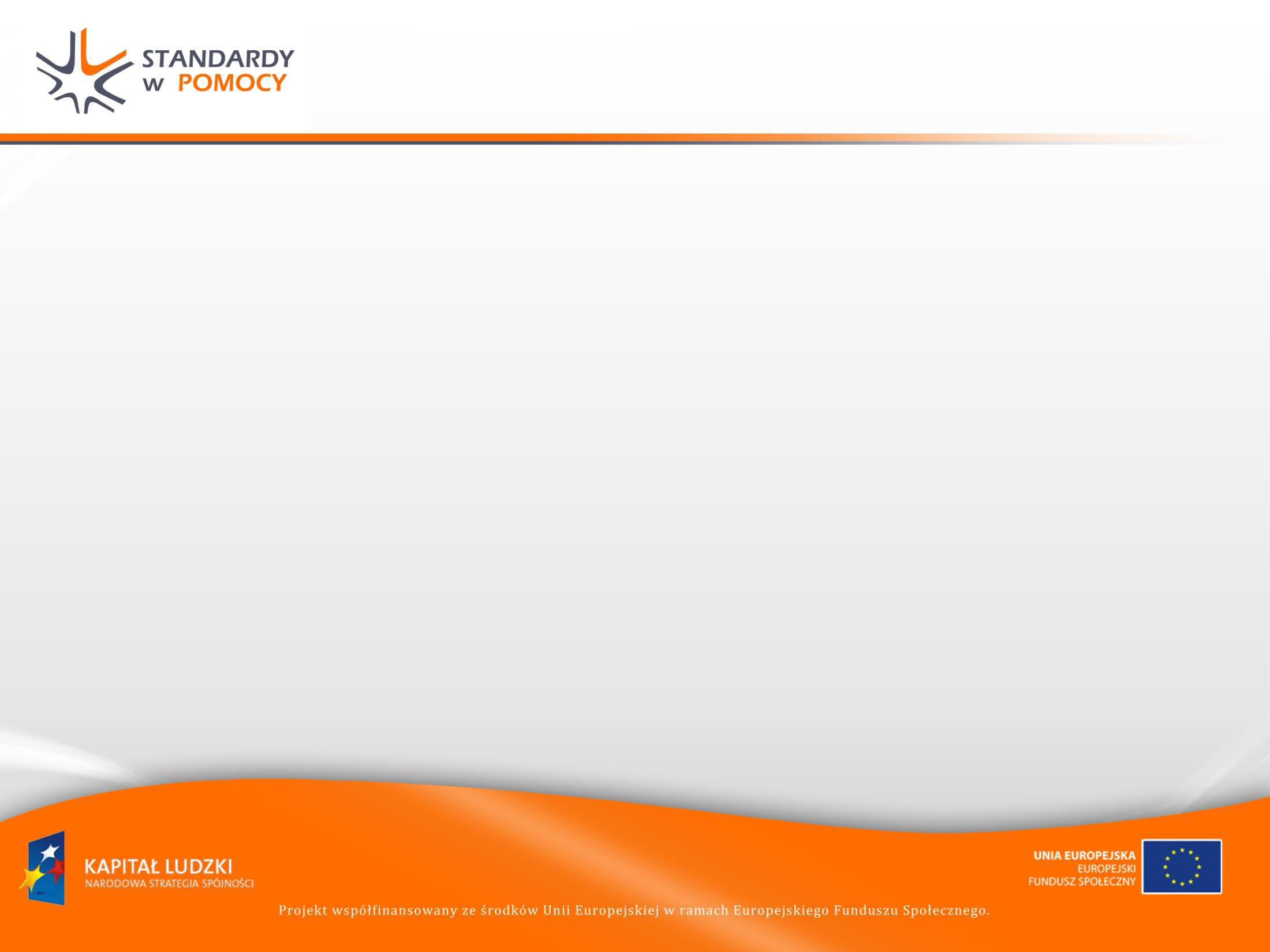 Część IIModel współpracy pracowników pcpr udzielającym wsparcia rodzinom zastępczym i osobom usamodzielnianym, w szczególności koordynatorów pieczy zastępczej i pracowników zajmujących się przyznawaniem świadczeń materialnych, przy wykorzystaniu modelu oddzielenia procedury administracyjnej przyznawania świadczeń od pracy socjalnej.
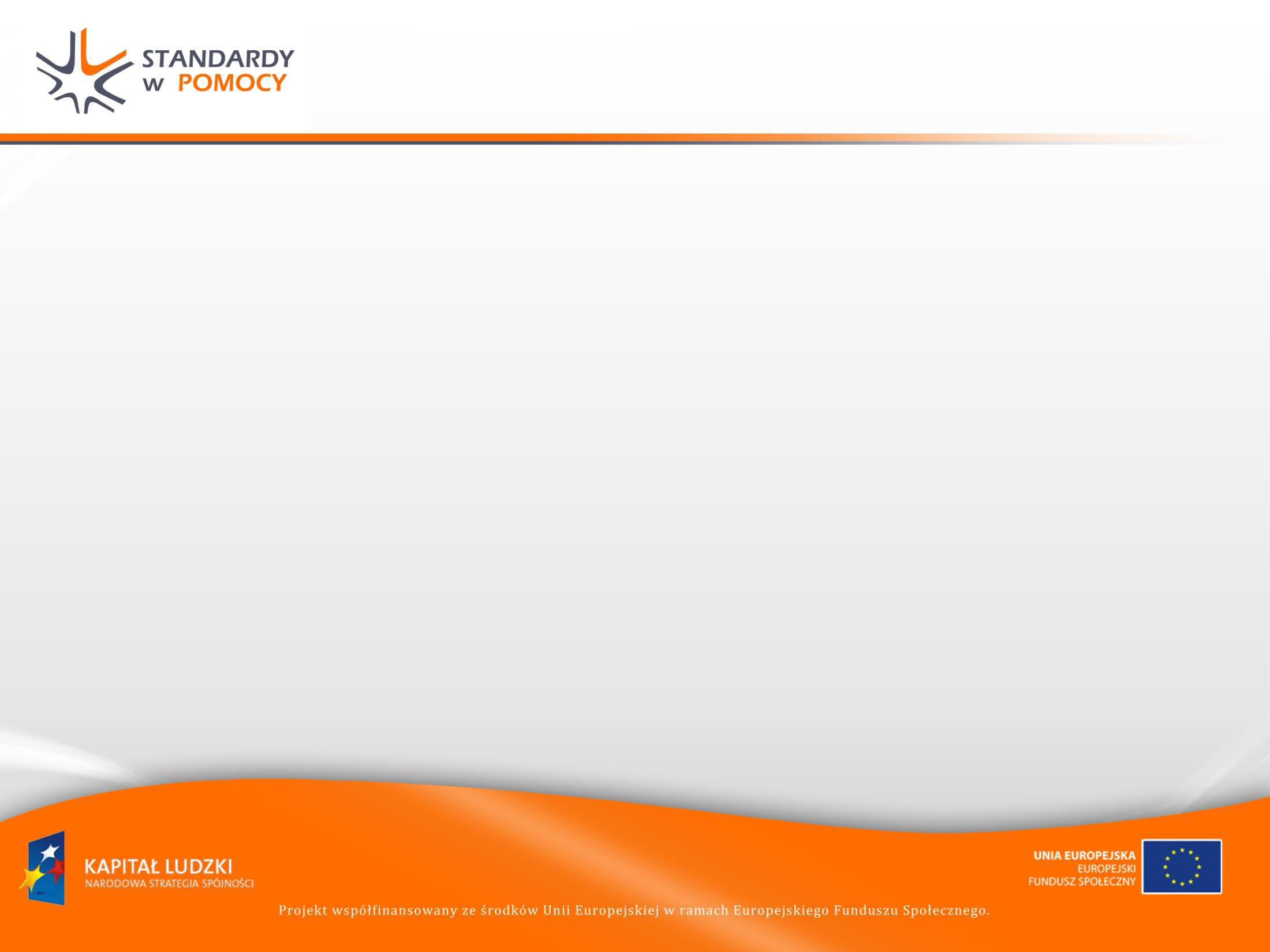 Ustawa o wpieraniu rodziny i pieczy zastępczejzałożenia:1. Przejście zadań pieczy zastępczej z ustawy o pomocy społecznej do nowego systemu – pieczy zastępczej.2. Zmiana pozycji rodzin zastępczych – partnerstwo.3. Możliwość kreowania i aktywizowania środowiska rodzin zastępczych.
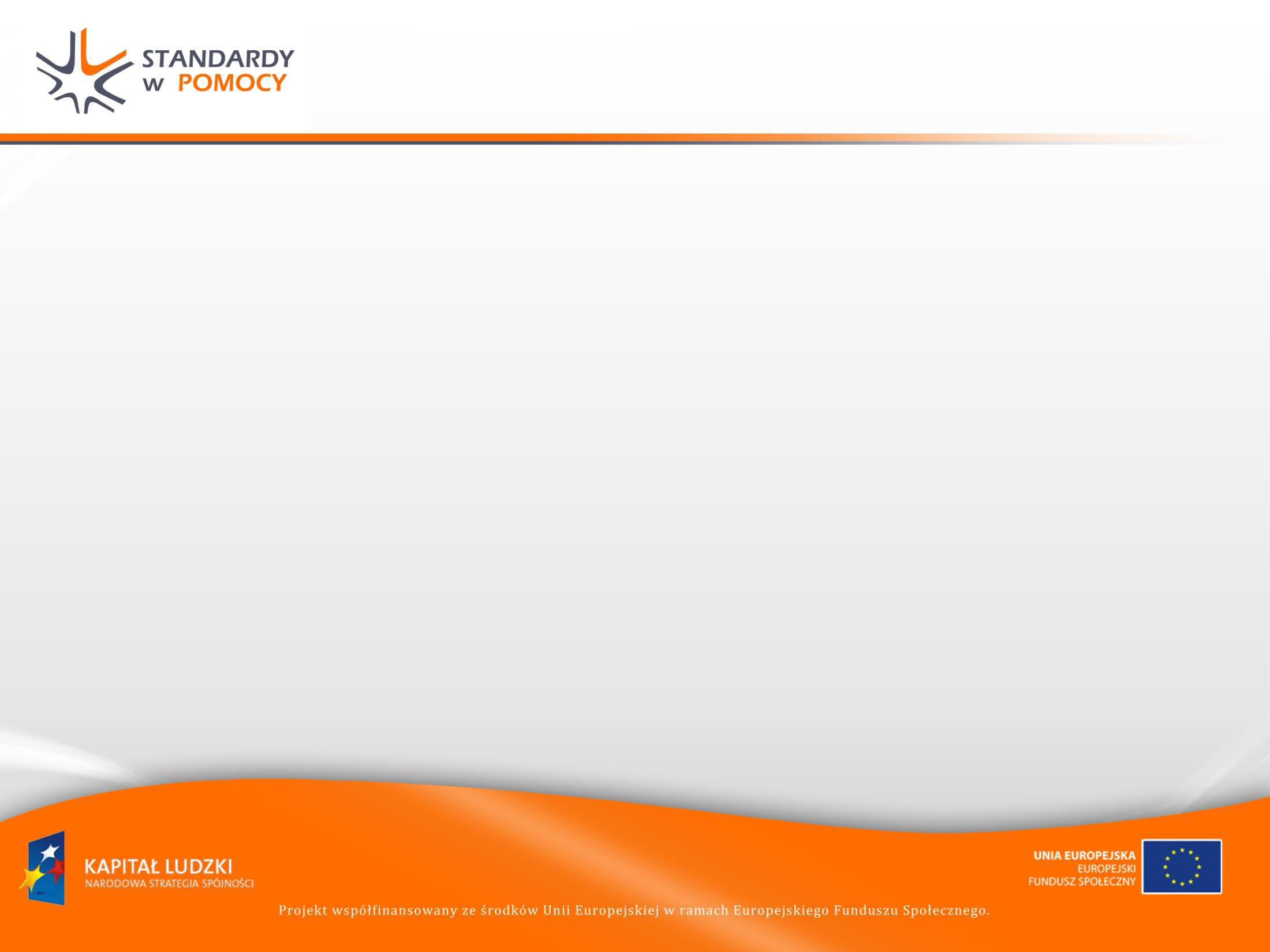 KOORDYNATOR
Wykształcenie wyższe o określonym profilu art. 78 
praca z rodzinami zastępczymi i osobami usamodzielnianymi
oddzielenie pracy koordynatora od prowadzenia postępowania administracyjnego art. 79 ust 1 pkt. 4
oddzielenie pracy koordynatora od pracy pracownika socjalnego art. 79 ust. 3– fakt czy mit?
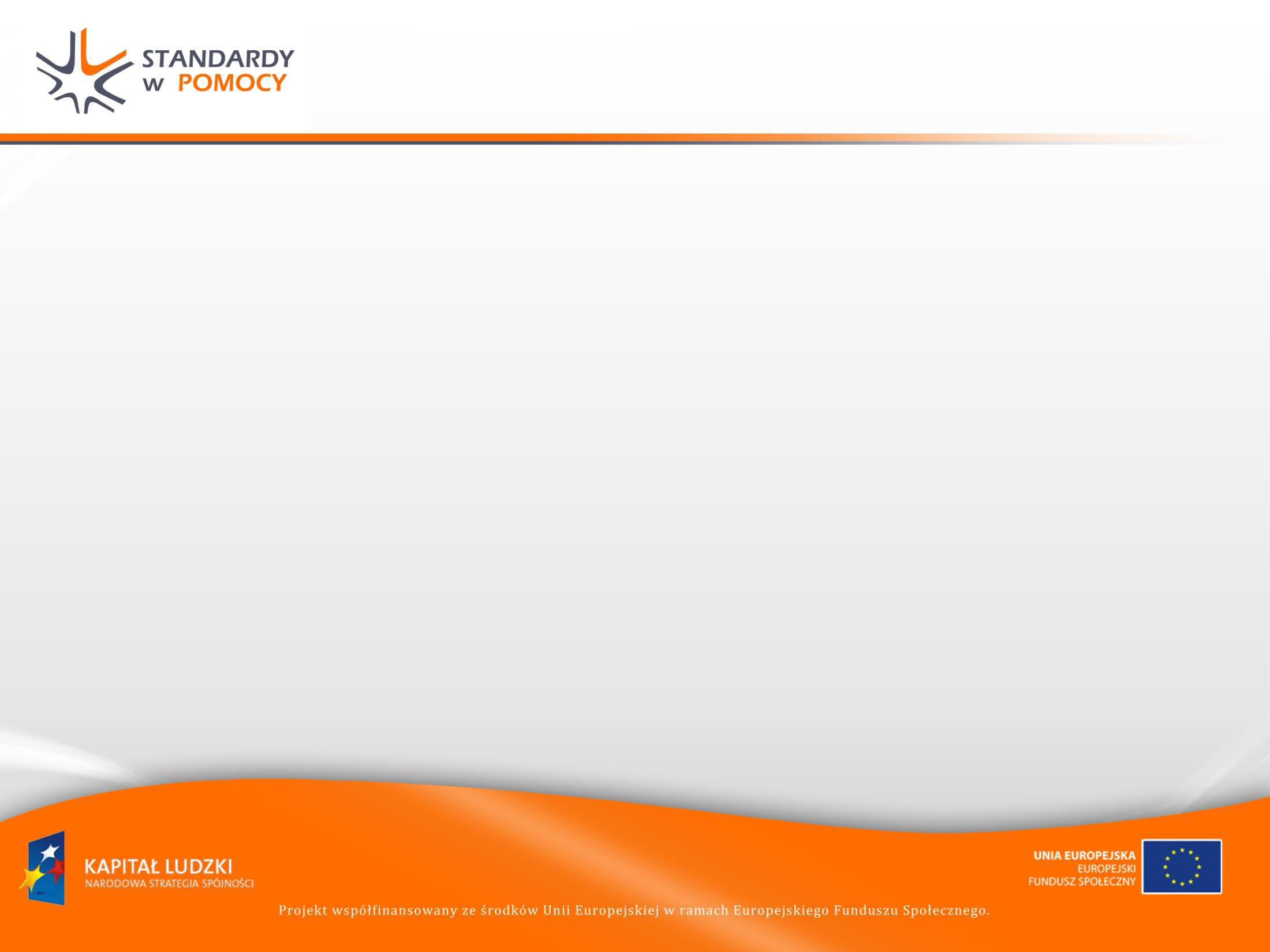 Zadania koordynatora art. 77
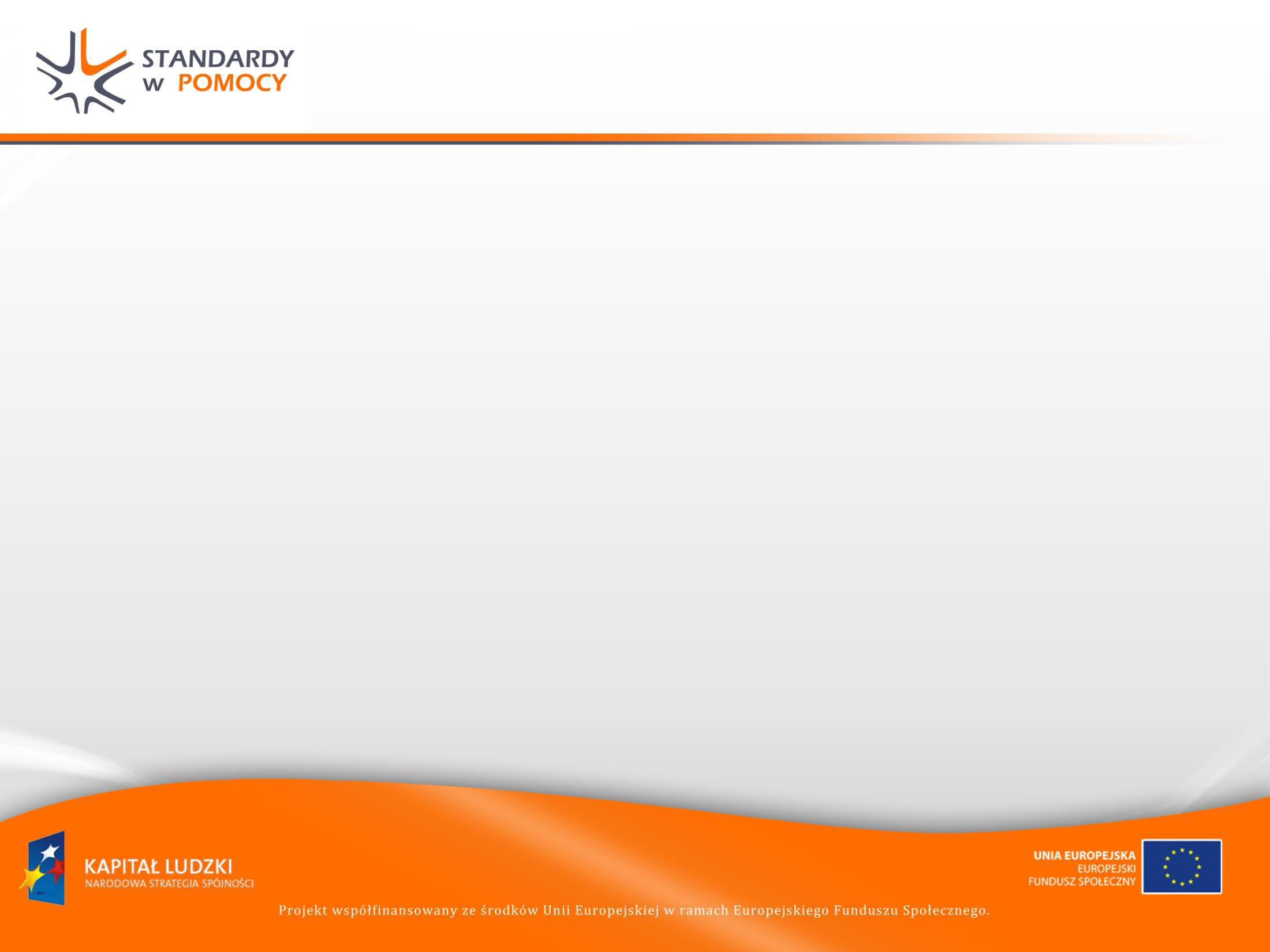 PCPR = ORGANIZATOR RODZINNEJ PIECZY ZASTĘPCZEJ
Pracownicy
PCPR
ORPZ
procedury współpracy
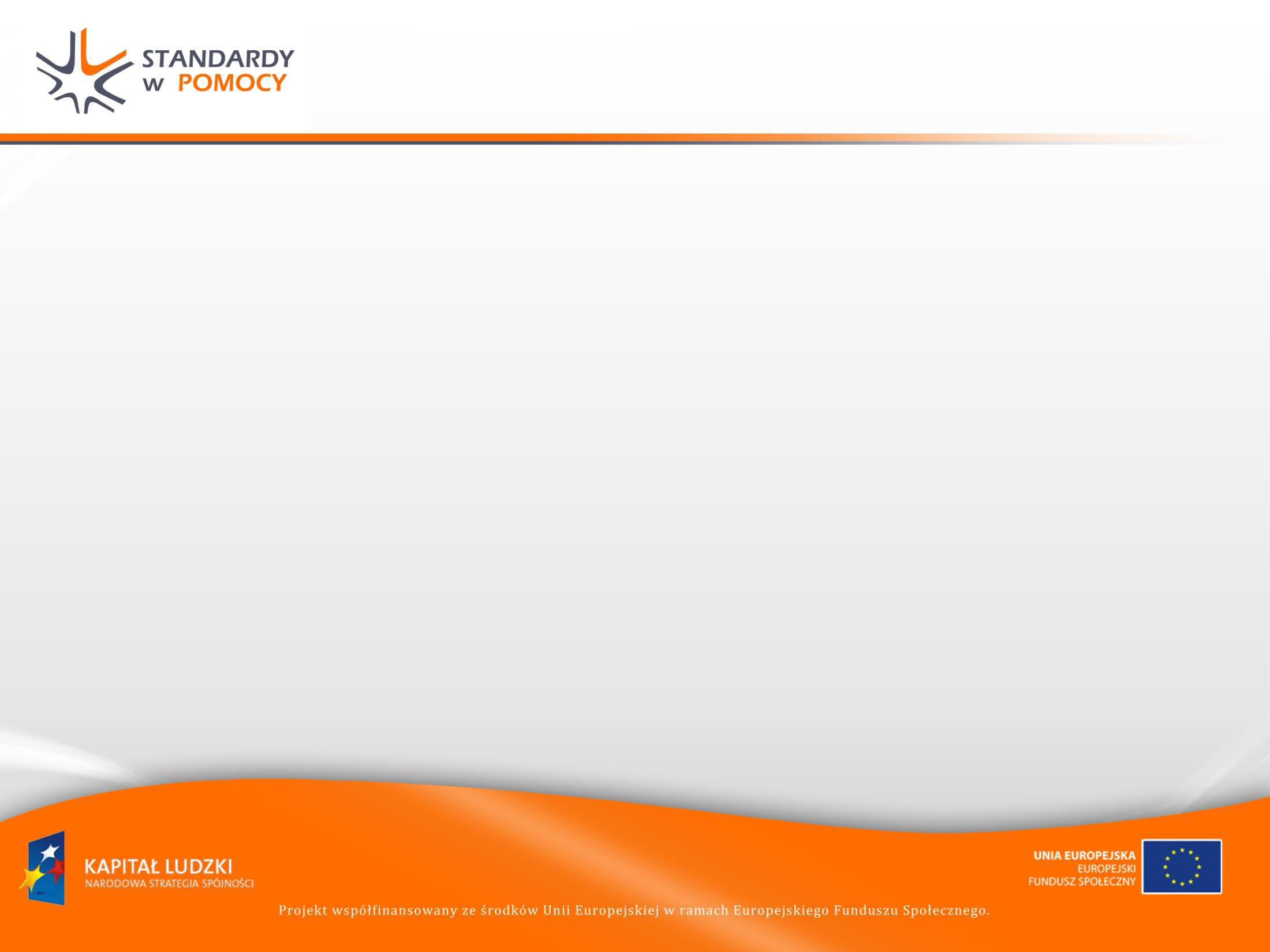 Procedury współpracy- znaczenie
Określenie formy wymiany informacji – opinia, notatka (adnotacja) urzędowa itp.
Kto przekazuje informacje?
	koordynator		    pracownik ds. świadczeń
3. Kiedy?
powzięcie informacji o niewłaściwym wykorzystaniu świadczeń
4. Cel - po co?
zapobieganie niewłaściwemu wykorzystanie świadczeń,
w sytuacji określenia konieczności przyznania i wysokości świadczenia,
informacja o rodzaju świadczenia.
5. Co robić?
wszczęcie postępowania z urzędu – pracownik ds. świadczeń,
udzielenie wsparcia – koordynator, specjaliści.
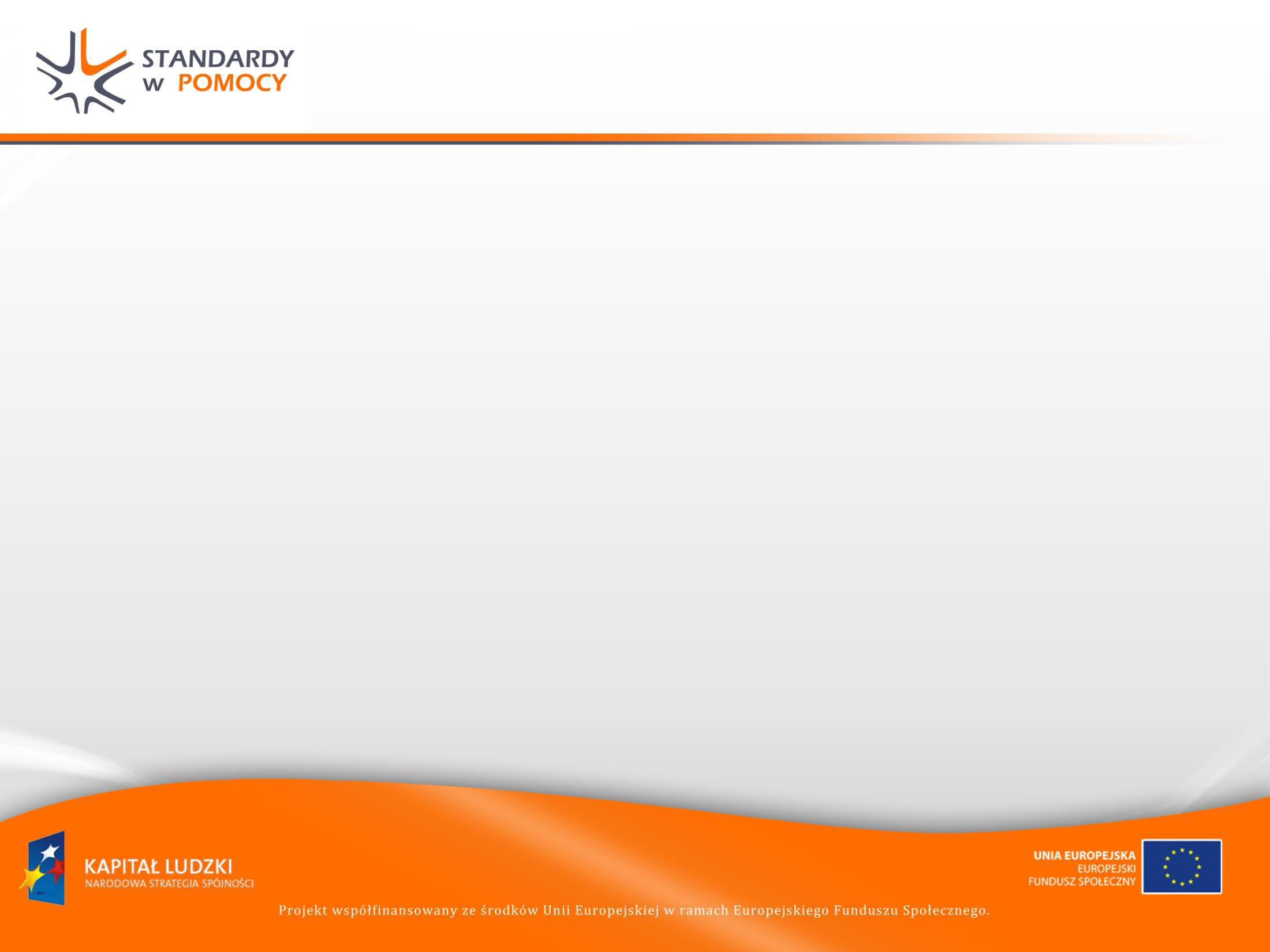 Model realizacji zadania dotyczącego pieczy zastępczej
pcpr=orpz
insty
tucje
ops, sąd itp.
koordynator rodzinnej pieczy zastępczej
pracownik ds. świadczeń
zespół specjalistów
wsparcie
świadczenia
rodziny zastępcze i osoby usamodzielniane
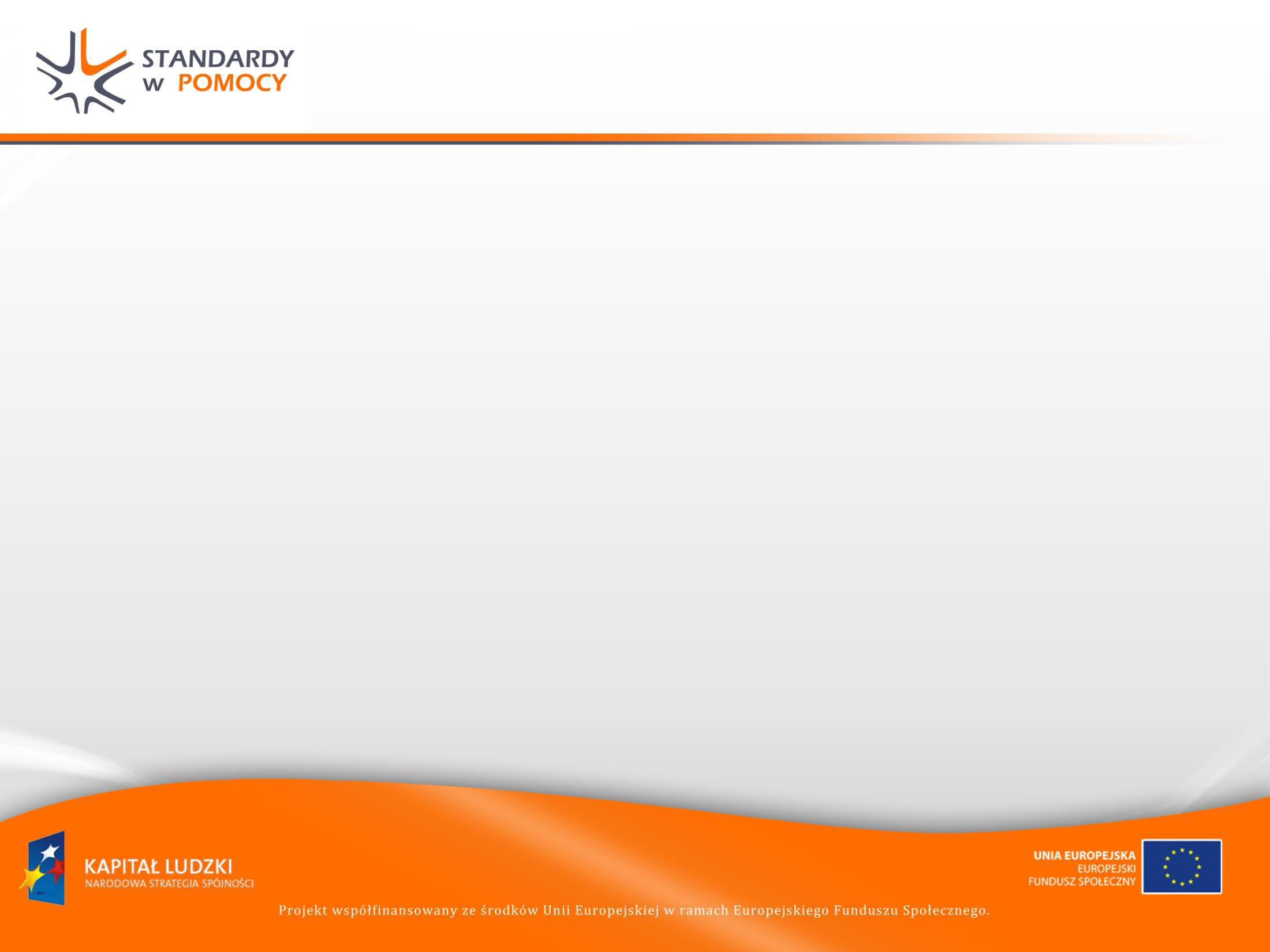 Zgłoszenie się klienta do pcpr
rodziny zastępcze
osoby  usamodzielniane
STANOWISKO INFORMACYJNE
zgłoszenie potrzeby świadczenia
zgłoszenie problemu
koordynator rodz. pieczy zastępczej
pracownik ds. świadczeń
procedury współpracy
specjaliści (psycholog, doradca zawodowy, prawnik, mediator itd.)
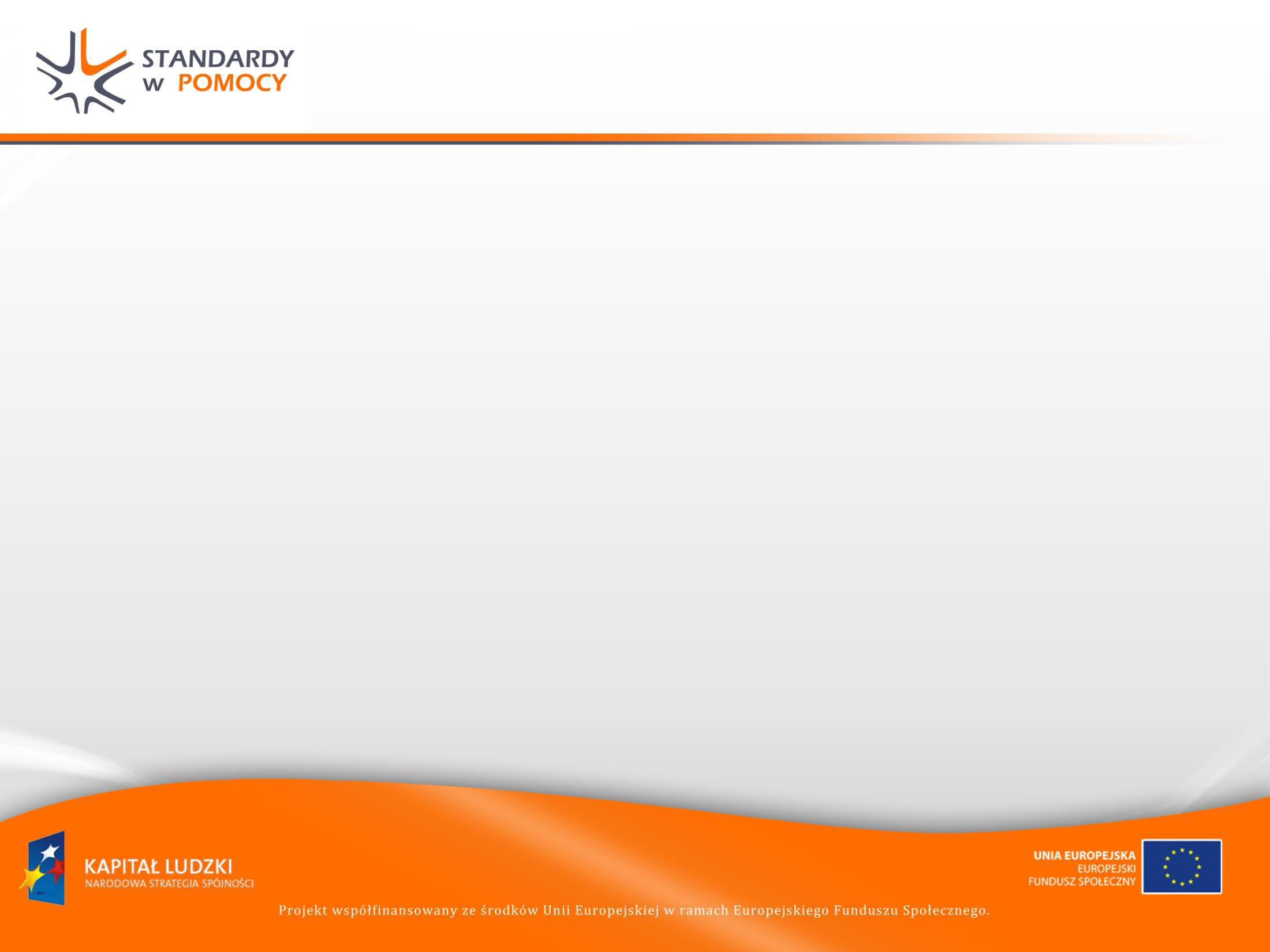 KOORDYNATOR = LIDER
!
opinia biegłego art. 75 § 1 Kpa
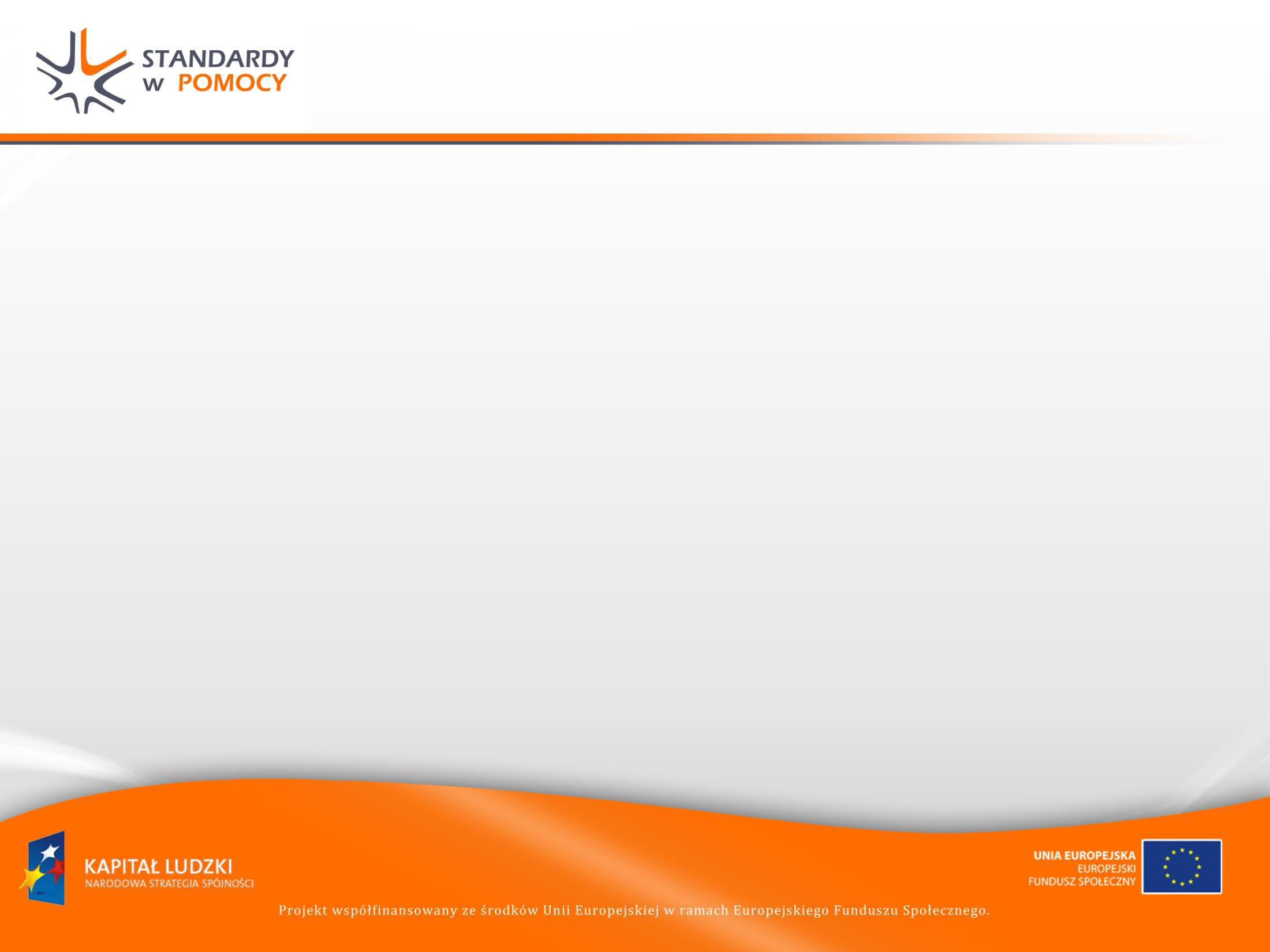 Rodzaje informacji przekazywanych przez koordynatora pieczy zastępczej pracownikowi ds. świadczeń
opinia koordynatora o zasadności przyznania pomocy np. pokrycie kosztów remontu
opinia o IPU
informacja o realizacji lub nie IPU
informacje o faktach mogących świadczyć o marnotrawieniu,
informacje o istotnych dla postępowania faktach
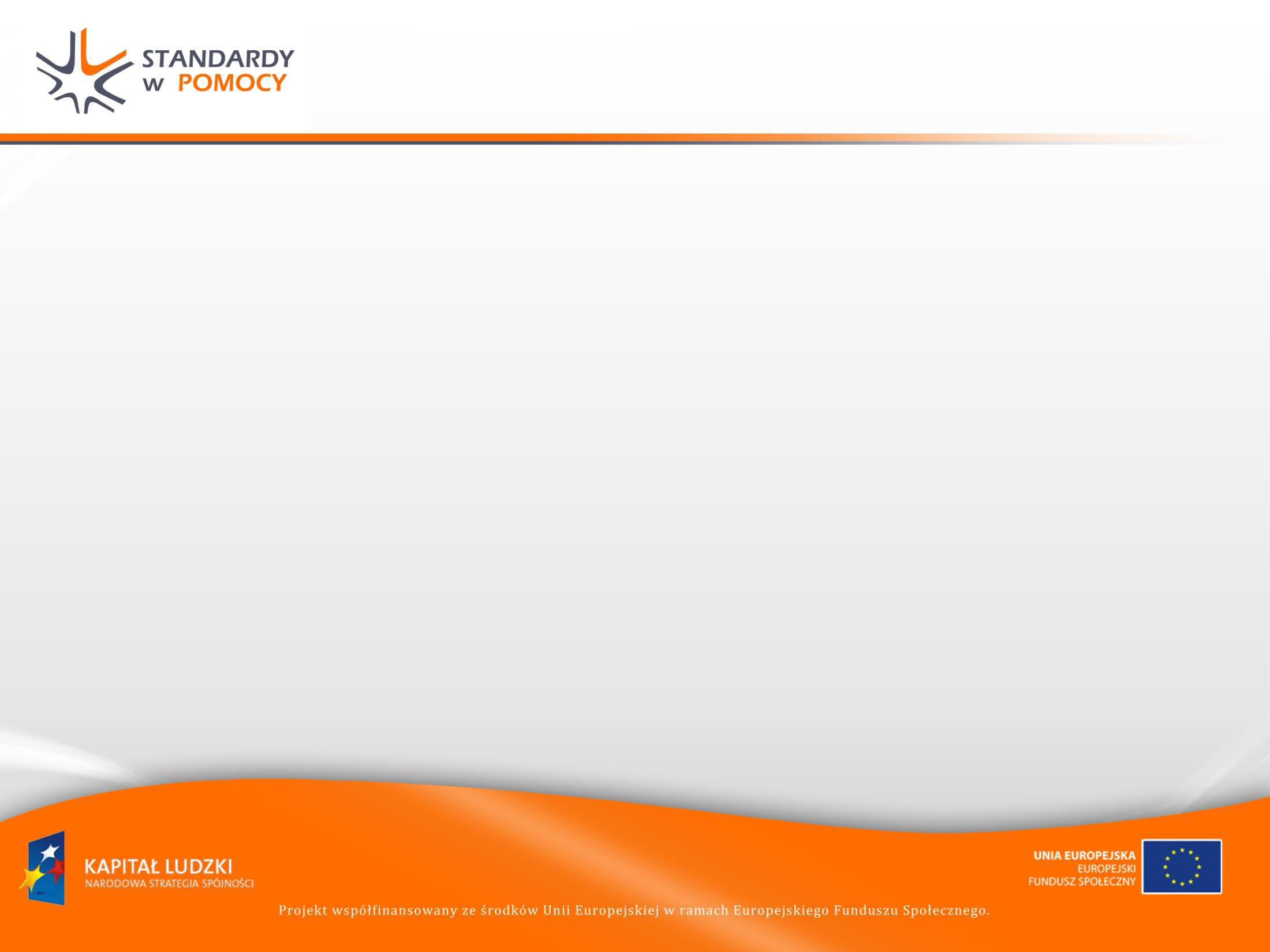 Zadania pracownika ds. świadczeń
badanie, czy spełnione są warunki do przyznania świadczeń dla rodzin zastępczych (w art. 80, 81, 83, 84 ) oraz osób usamodzielnianych (art. 140-143, 145-149)
ustalenie okoliczności, których zbadanie jest niezbędne do określenia rozmiaru świadczenia – zasada uznaniowości i indywidualizacji – (art. 81, 83, 84, 146 ust. 7, 149 ust.3)
badanie czy wychowanek pieczy zastępczej realizuje proces usamodzielniania – zasada aktywizacyjnej formuły świadczeń
ustalanie czy nie były lub nie są (nie będą) marnotrawione przyznane świadczenia (art. 88 ust. 6; 151 ust. 3) – zasada prawidłowego wykorzystania świadczeń
aktywna postawa pracownika ds. świadczeń - art. 75 kpa – badanie w miejscu zamieszkania klienta, pomoc w gromadzeniu dokumentów
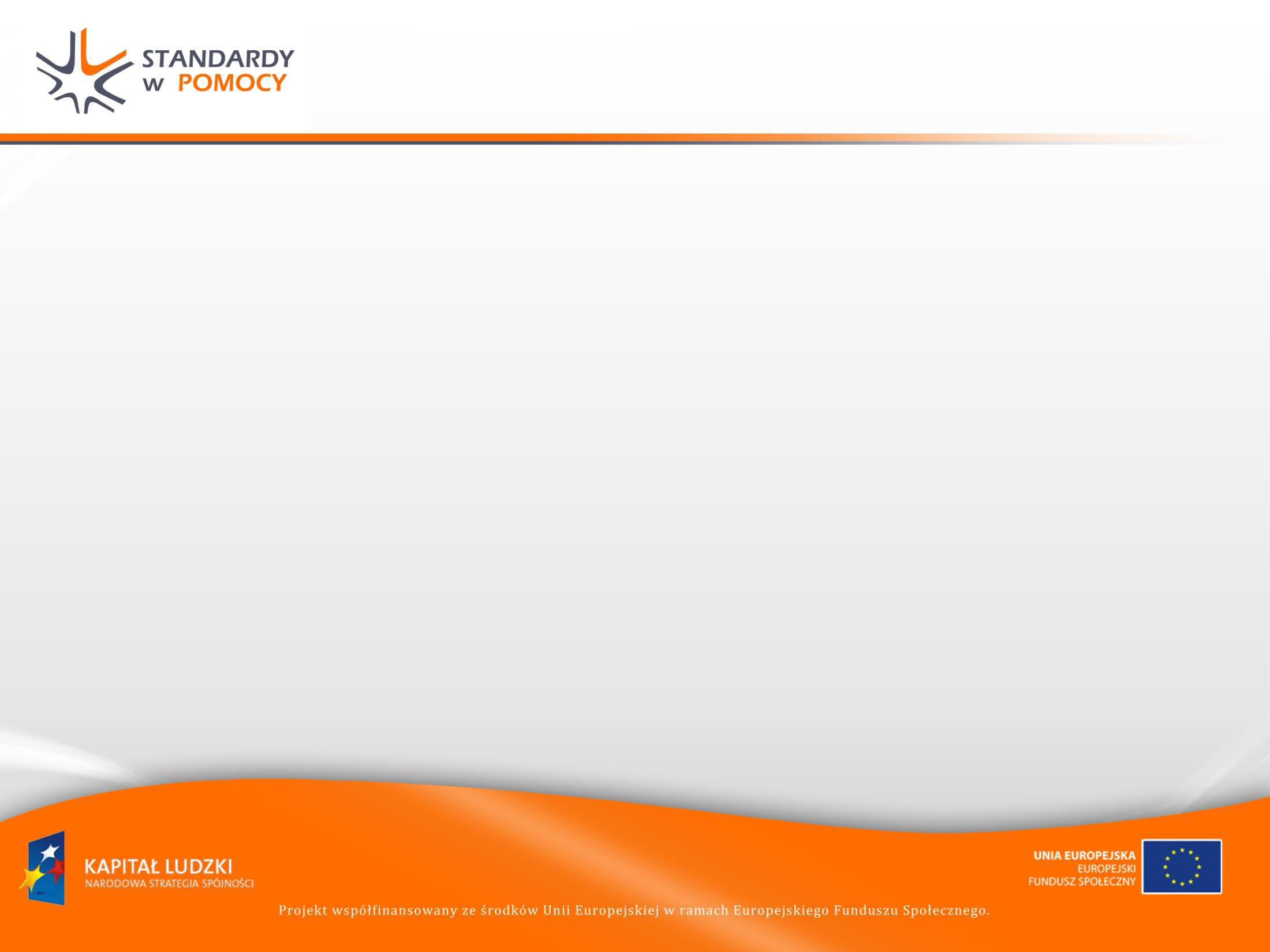 POSTĘPOWANIE W SPRAWIE PRZYZNANIA ŚWIADCZEŃ DLA RODZIN ZASTĘPCZYCH I OSÓB USAMODZIELNIANYCH
RODZINY ZASTĘPCZE I OSOBY USAMODZIELNIANE
PRACOWNIK DS. ŚWIADCZEŃ
ZŁOŻENIE WNIOSKU
USTALENIE WARUNKÓW KONIECZNYCH DO PRZYZNANIA ŚWIADCZENIA
KONIECZNA INFORMACJA KOORDYNATORA
SKIEROWANIE DO KOORDYNATORA
KOORDYNATOR R.P.Z.
WYDANIE DECYZJI ADMINISTRACYJNEJ
INFORMACJE KOORDYNATORA NP. O WYKORZYSTANIU SWIADCZEŃ, REALIZACJI IPU, ZASADNOSCI PRZYZNANIA ŚWIADCZENIA
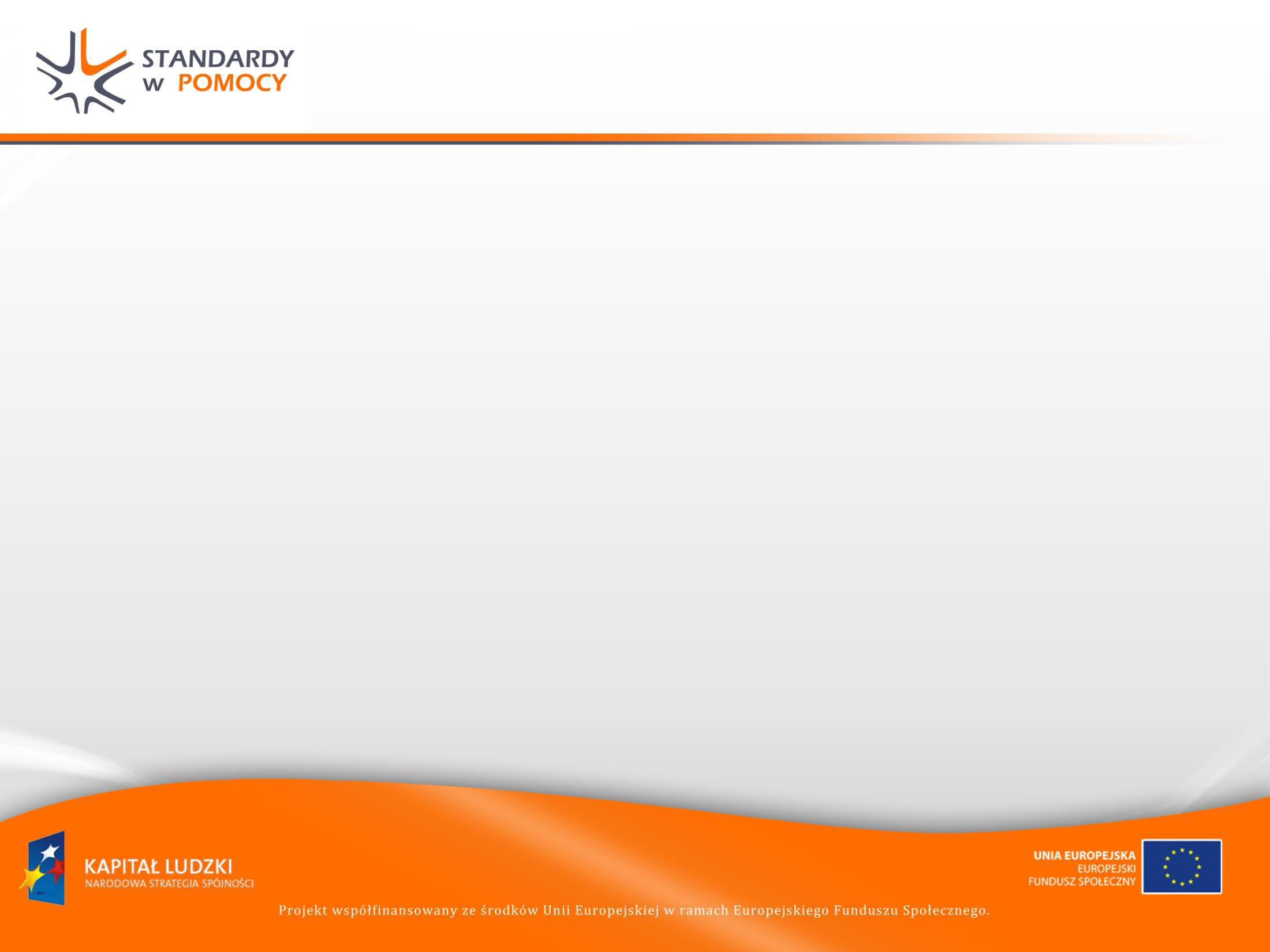 ZASADY STOSOWANE W POSTĘPOWANIU ADMINISTRACYJNYM W RAMACH SYSTEMU PIECZY ZASTĘPCZEJ
UZNANIOWOŚCI I  INDYWIDUALIZACJI ŚWIADCZEŃ


AKTYWIZACYJNEJ FORMUŁY ŚWIADCZEŃ


NIEMARNOTRAWIENIA ŚWIADCZEŃ
I
II
III
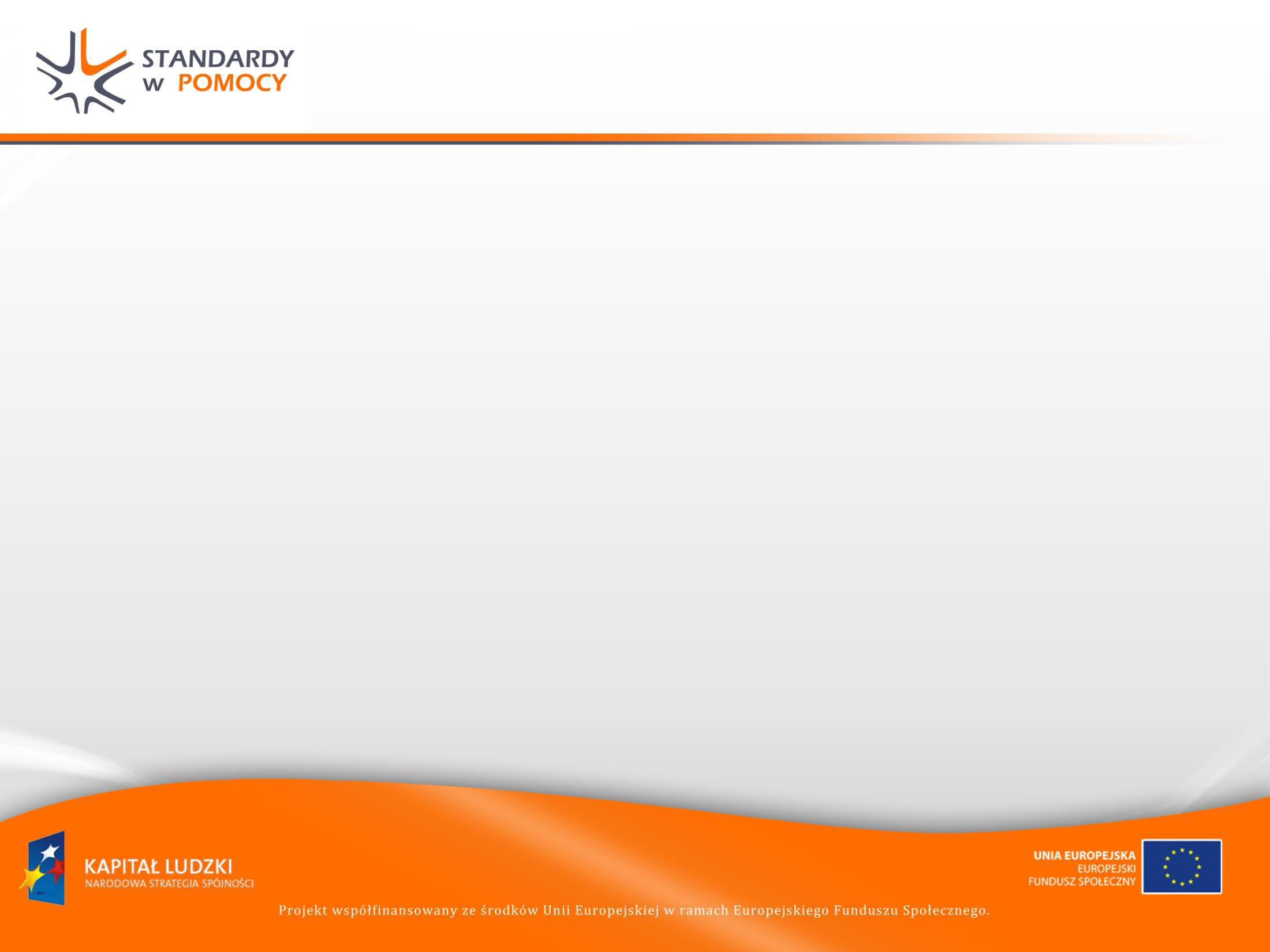 RODZINY ZASTĘPCZE – ZASADY CZ. 1
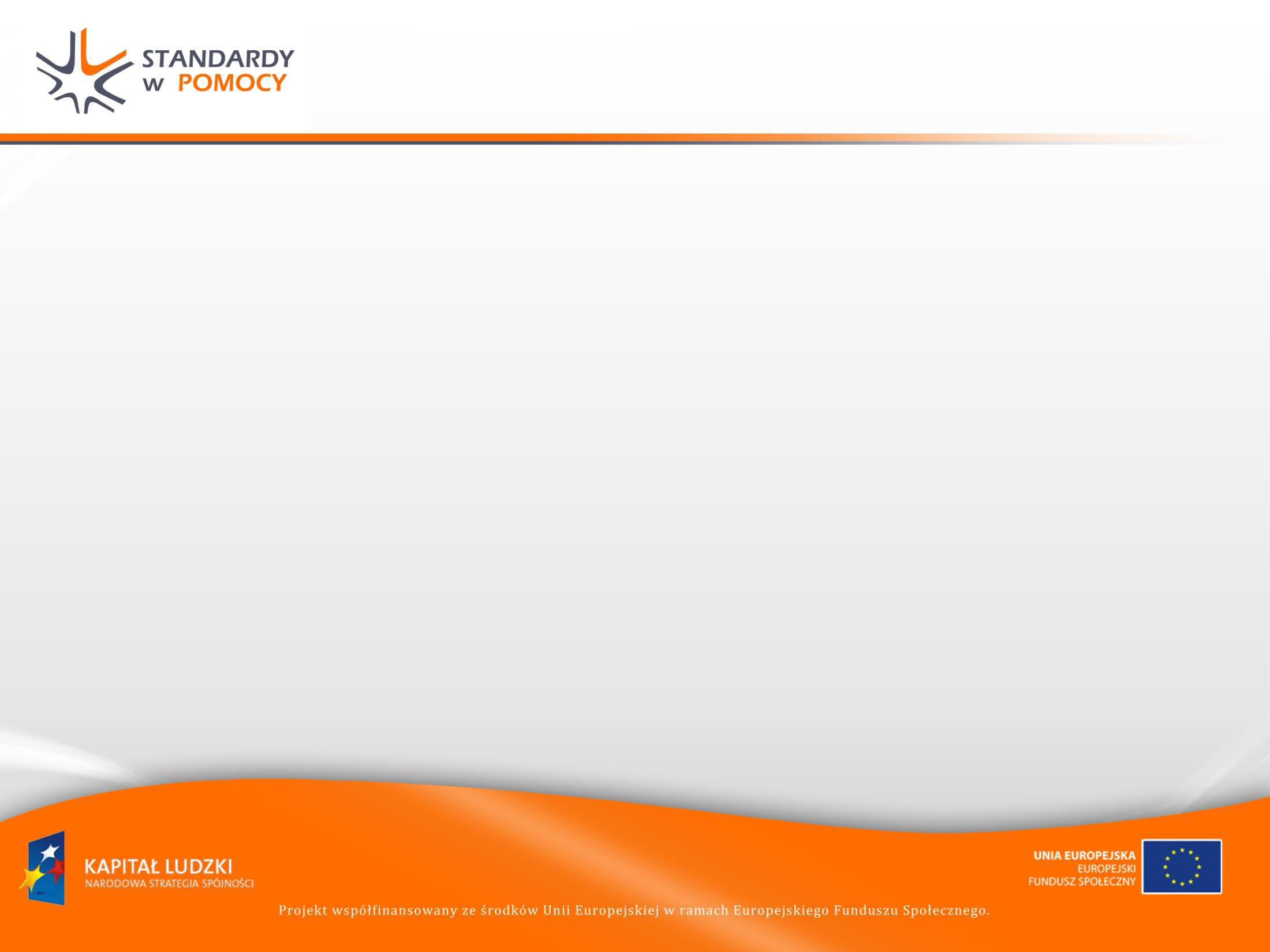 RODZINY ZASTĘPCZE – ZASADY CZ. 2
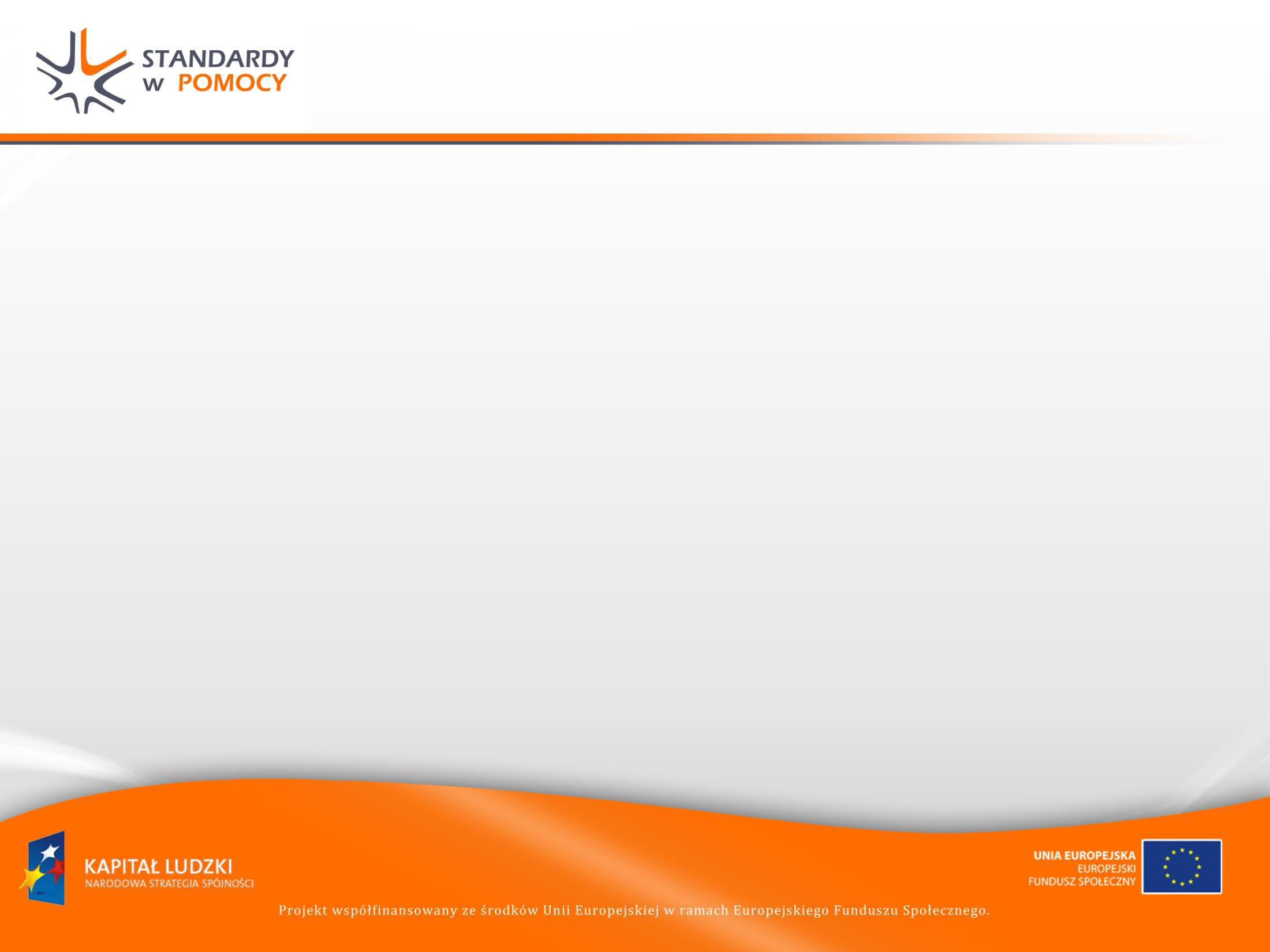 RODZINY ZASTĘPCZE – ZASADY CZ. 3
Świadczenia dla rodzin zastępczych przyjmują formy:
Uznaniowości   -  oprócz świadczeń z art. 80 ust 1, 81, 83 ust. 3 i 84, co często związane jest z sytuacją rodziny zastępczej oraz dziecka w niej umieszczonego, jego potrzeb.
Szczególny przypadek art. 83 ust. 3 na utrzymanie lokalu rodziny zawodowej – warunek – opinia koordynatora potwierdzająca zasadność przyznania świadczenia – pomocne może być opracowanie regulaminu, zasad przyznawania świadczeń fakultatywnych.
2. Niemarnotrawienia – art. 88 ust. 6, co może wynikać z art. 128, 132-134 – ocena koordynatora – „jakości wykonywanej pracy” przez rodzinę zastępczą.
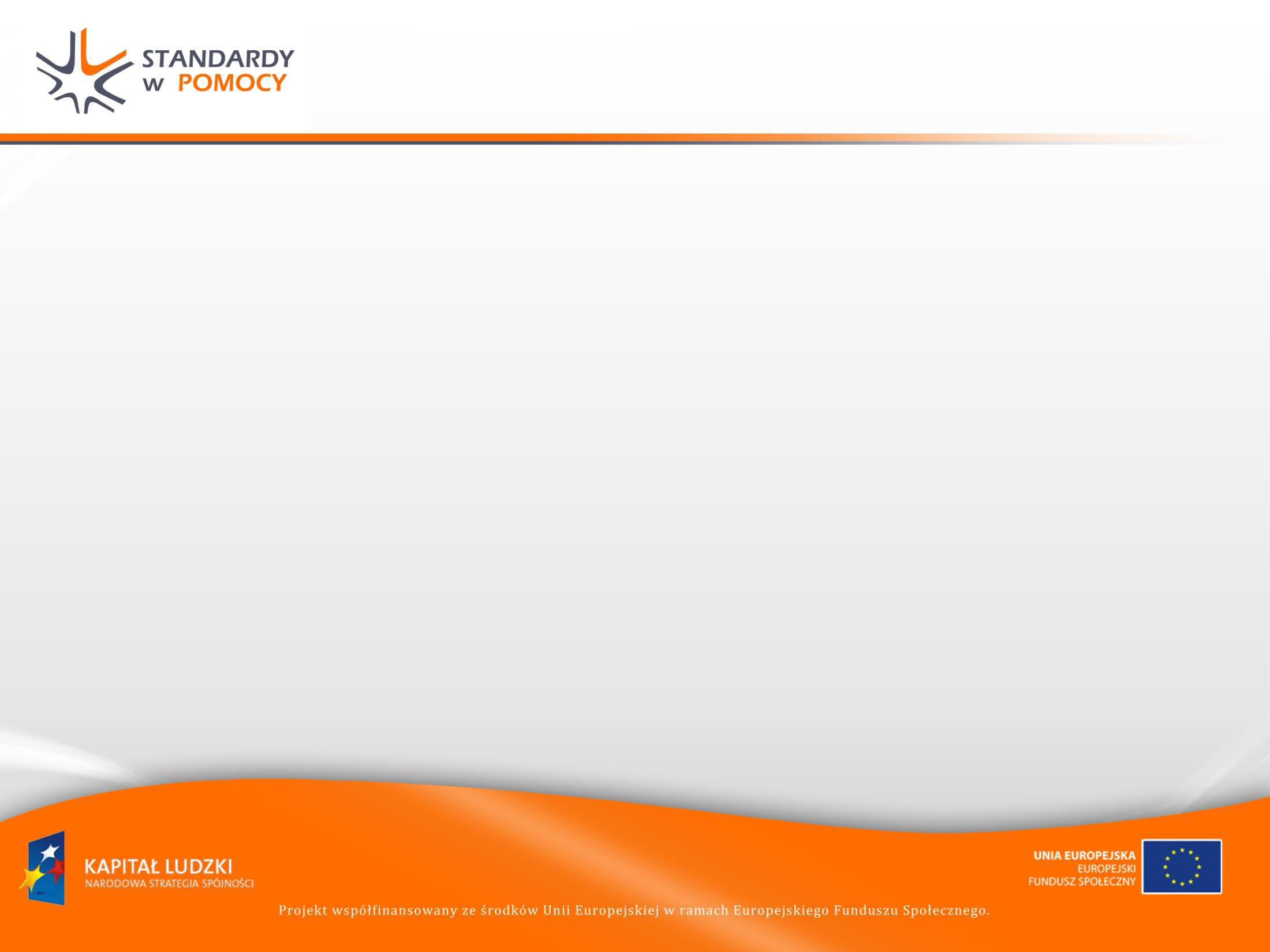 OSOBY USAMODZIELNIANE – ZASADY CZ. 1
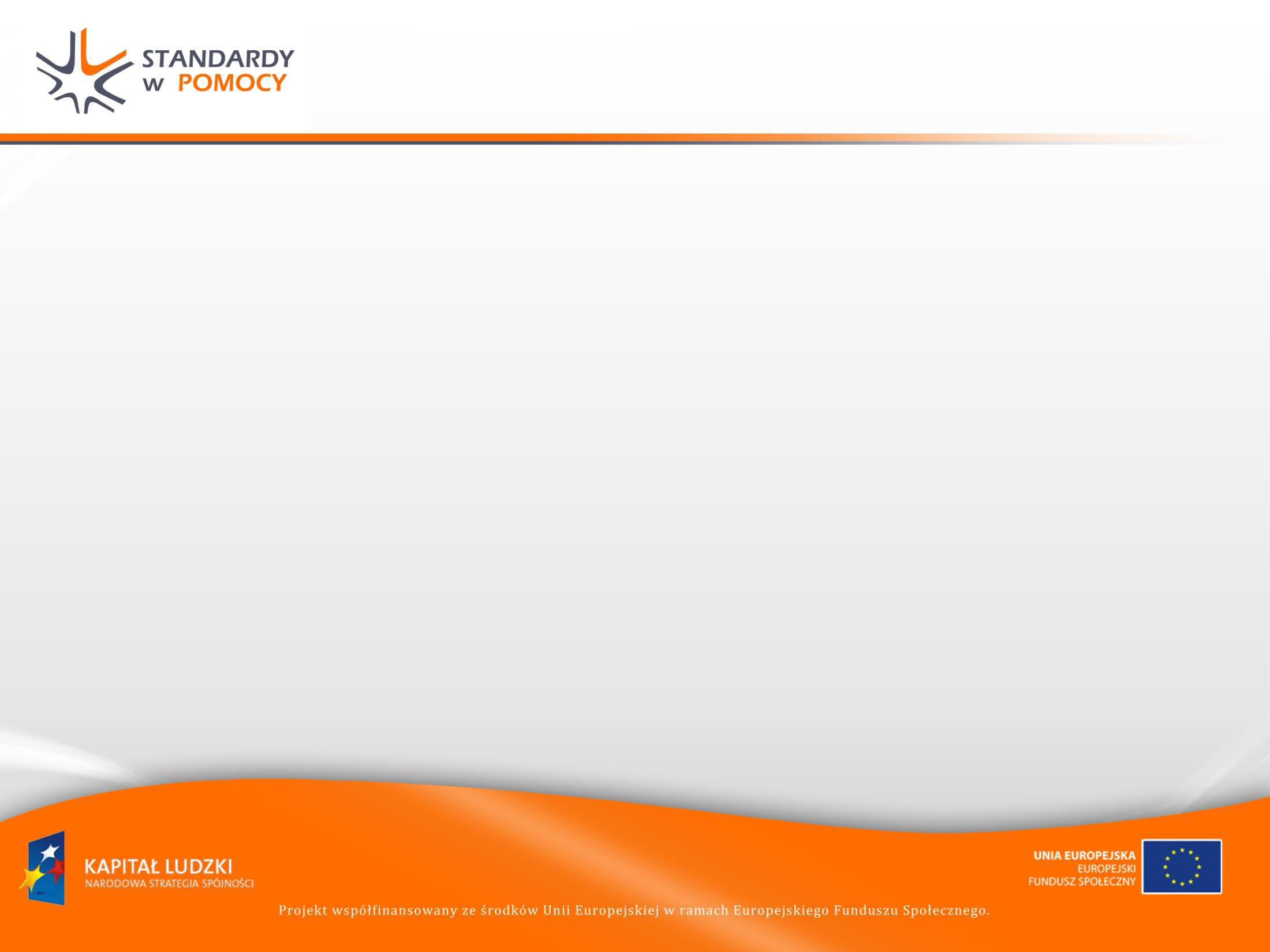 OSOBY USAMODZIELNIANE – ZASADY CZ. 2
Warunkiem koniecznym jest posiadanie i realizowanie IPU
Świadczenia dla osób usamodzielnianych przyjmują formy:
uznaniowości   -  nie dotyczy pomocy na kontynuowanie nauki, chyba, że dochód osoby przekracza kryterium ustawowe
aktywizacji – szczególne znaczenie w procesie integracji ze środowiskiem
niemarnotrawienia – art. 151 ust. 3 dopuszcza zmianę lub uchylenie decyzji natomiast art. 152 ust. 1 wskazuje, że organ może odmówić przyznania świadczenia. 
Istotne dla postępowania administracyjnego są:
opinia o zasadności przyznania świadczenia na podstawie IPU
informacje o przebiegu realizacji IPU
informacje o faktach mogących świadczyć o marnotrawieniu.
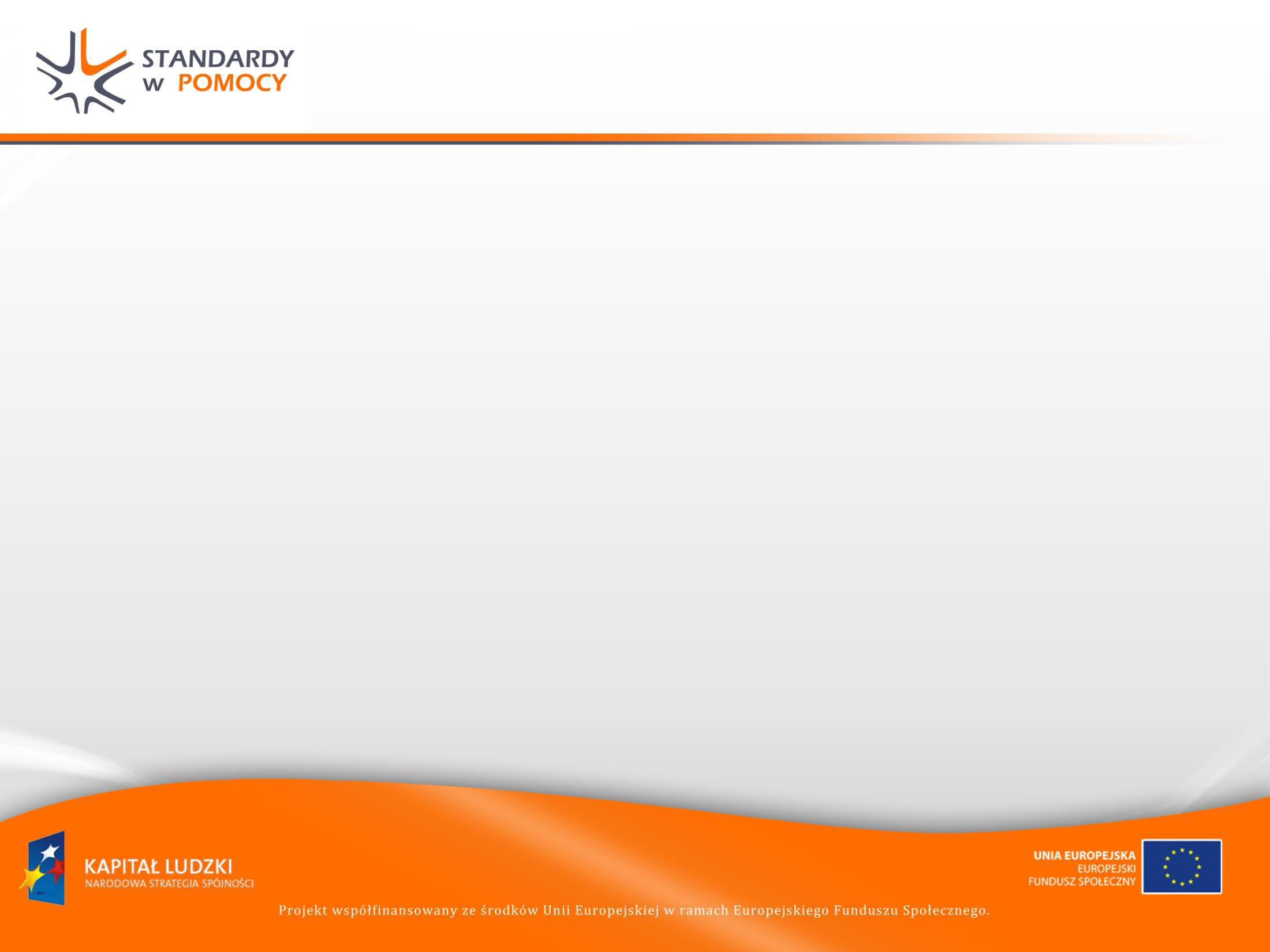 Warunkiem koniecznym dla prawidłowego przebiegu postępowania administracyjnego oraz pracy merytorycznej koordynatora
rodzinnej pieczy zastępczej
jest
zasada jawności działania.
Jasne i precyzyjne określenie granic umożliwia budowanie relacji opartej na wzajemnym zaufaniu wszystkich stron – partnerów działania.
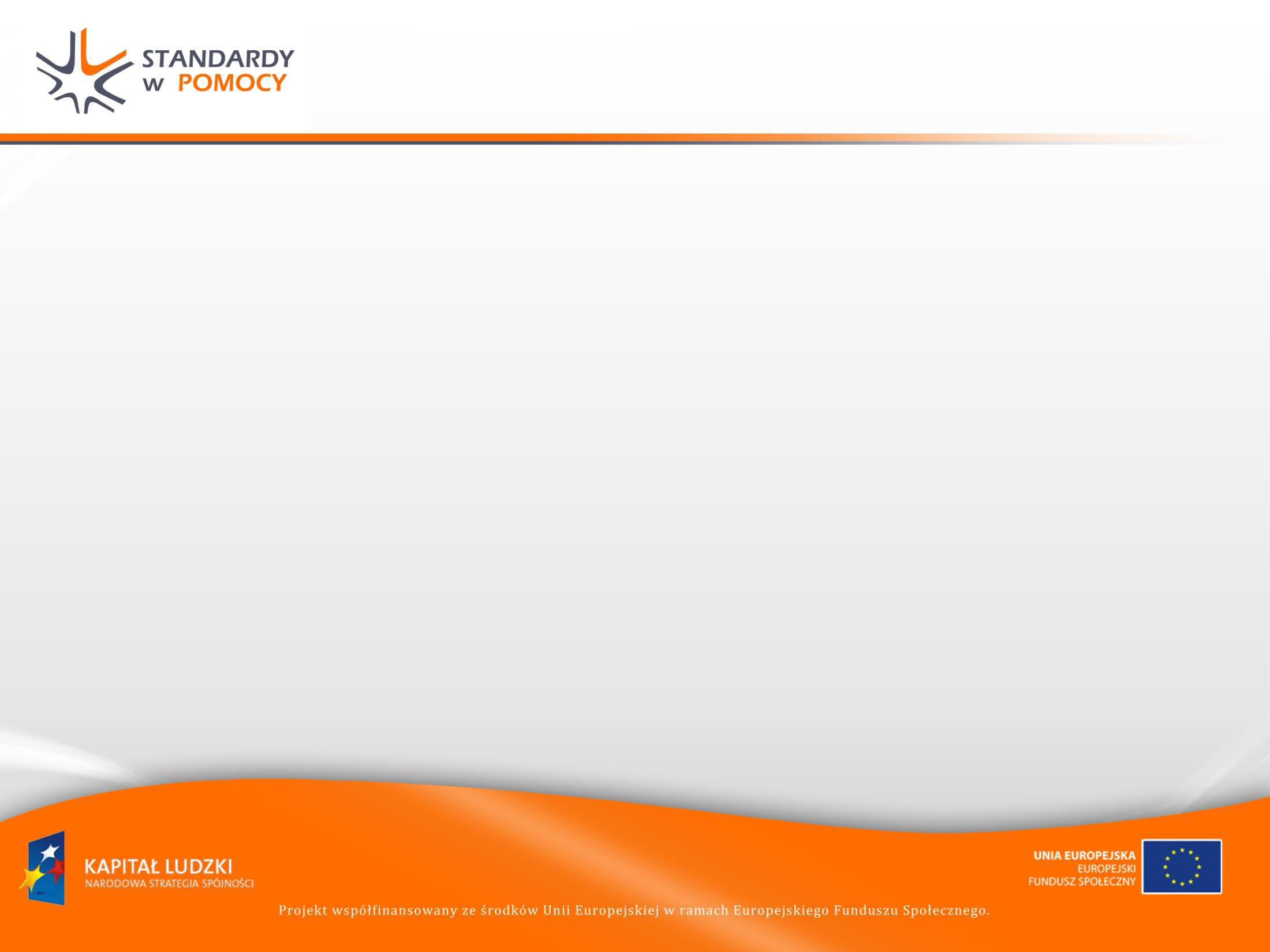 Zapewnienie odpowiedniej jakości pracy koordynatorów pieczy zastępczej propozycje:
odpowiednie warunki  lokalowe
 odpowiednie warunki techniczne
dostęp do środka transportu
dostęp do Internetu
dostęp do telefonu i laptopa
jasne i precyzyjne procedury postępowania
dostęp do narzędzi diagnostycznych
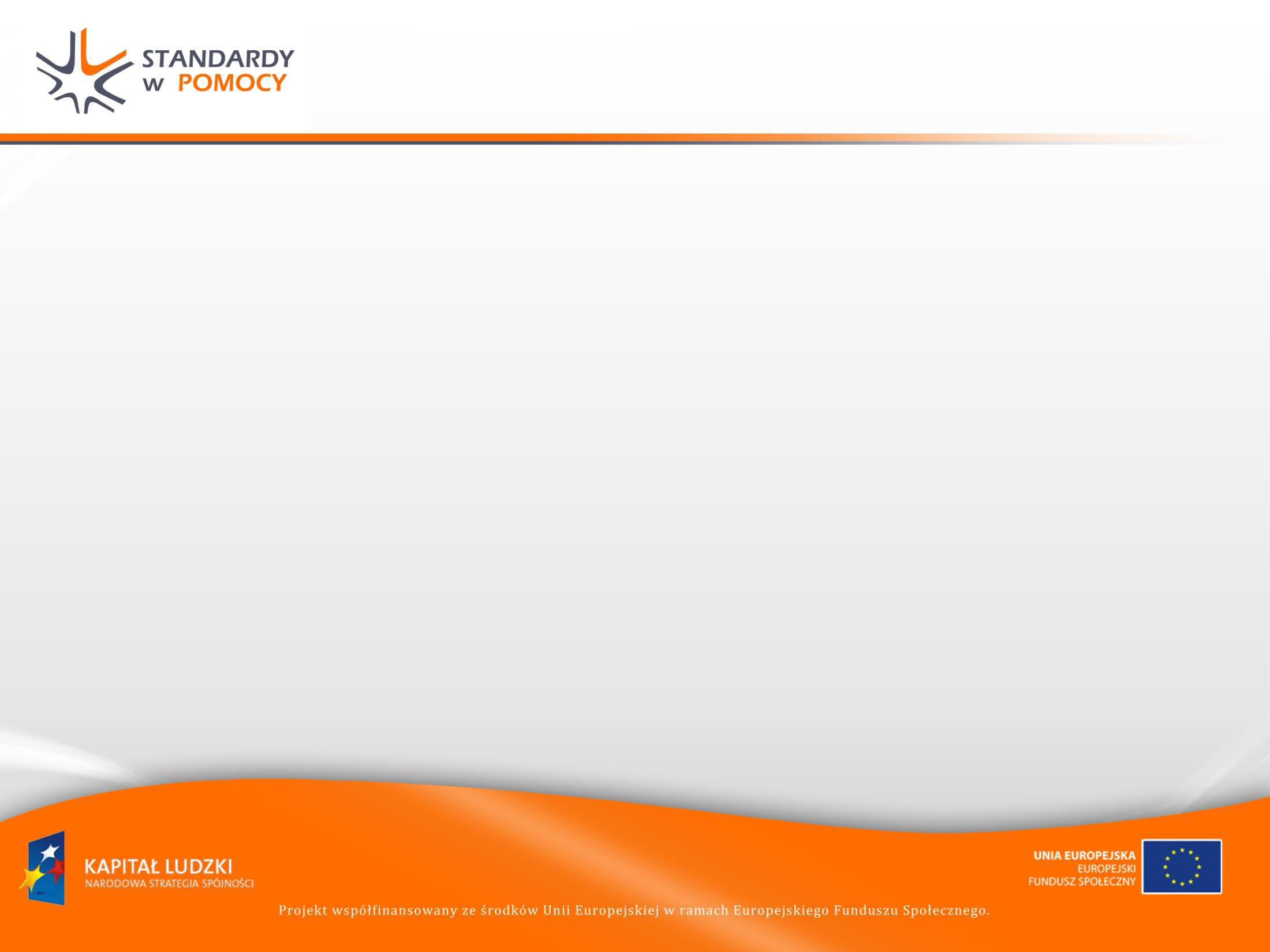 Dziękuję za uwagęAlicja Data
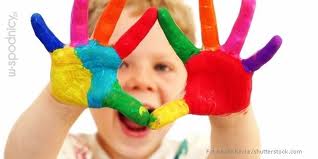